CS425: Algorithms for Web Scale Data
Lecture 5: MapReduce
Most of the slides are from the Mining of Massive Datasets book.
These slides have been modified for CS425. The original slides can be accessed at: www.mmds.org
MapReduce
Challenges of large scale computing:
How to distribute computation?
Distributed/parallel programming is hard
Need to consider parallelism, efficiency, communication, synchronization, reliability.

Map-reduce addresses all of the above
Google’s computational/data manipulation model
Elegant way to work with big data
J. Leskovec, A. Rajaraman, J. Ullman: Mining of Massive Datasets, http://www.mmds.org
2
Single Node Architecture
CPU
Machine Learning, Statistics
Memory
“Classical” Data Mining
Disk
J. Leskovec, A. Rajaraman, J. Ullman: Mining of Massive Datasets, http://www.mmds.org
3
Motivation: Google Example
20+ billion web pages x 20KB = 400+ TB
1 computer reads 80-160 MB/sec from disk
> 1 month to read the web
Many hard drives to store the web
Takes even more to do something useful with the data!
Today, a standard architecture for such problems:
Cluster of commodity Linux nodes
Commodity network (ethernet) to connect them
J. Leskovec, A. Rajaraman, J. Ullman: Mining of Massive Datasets, http://www.mmds.org
4
CPU
CPU
CPU
CPU
Mem
Mem
Mem
Mem
Disk
Disk
Disk
Disk
Cluster Architecture
2-10 Gbps backbone between racks
1 Gbps between 
any pair of nodes
in a rack
Switch
Switch
Switch
…
…
Each rack contains 16-64 nodes
In 2011 it was guestimated that Google had 1M machines, http://bit.ly/Shh0RO
J. Leskovec, A. Rajaraman, J. Ullman: Mining of Massive Datasets, http://www.mmds.org
5
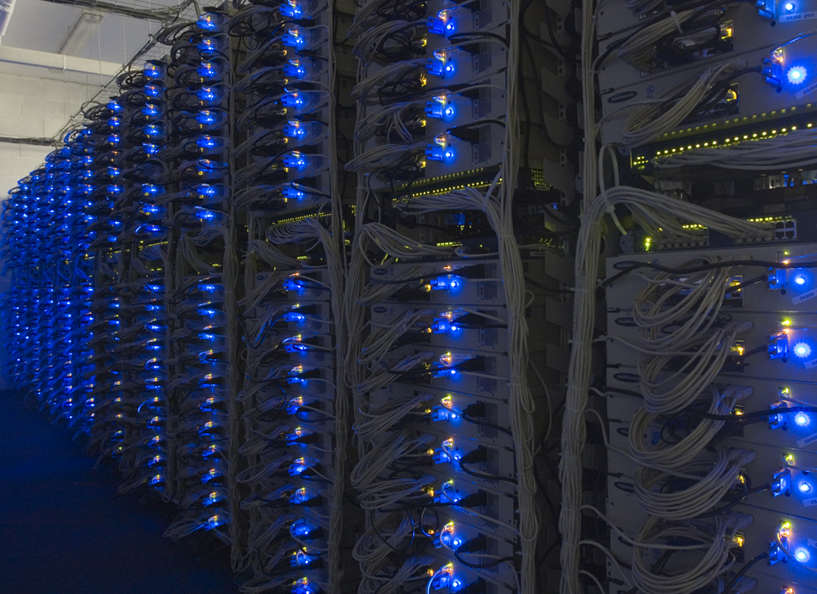 J. Leskovec, A. Rajaraman, J. Ullman: Mining of Massive Datasets, http://www.mmds.org
6
Large-scale Computing
Large-scale computing for data mining problems on commodity hardware
Challenges:
How do you distribute computation?
How can we make it easy to write distributed programs?
Machines fail:
One server may stay up 3 years (1,000 days)
If you have 1,000 servers, expect to loose 1/day
People estimated Google had ~1M machines in 2011
1,000 machines fail every day!
J. Leskovec, A. Rajaraman, J. Ullman: Mining of Massive Datasets, http://www.mmds.org
7
Idea and Solution
Issue: Copying data over a network takes time
Idea:
Bring computation close to the data
Store files multiple times for reliability
Map-reduce addresses these problems
Google’s computational/data manipulation model
Elegant way to work with big data
Storage Infrastructure – File system
Google: GFS. Hadoop: HDFS
Programming model
Map-Reduce
J. Leskovec, A. Rajaraman, J. Ullman: Mining of Massive Datasets, http://www.mmds.org
8
Storage Infrastructure
Problem:
If nodes fail, how to store data persistently? 
Answer:
Distributed File System:
Provides global file namespace
Google GFS; Hadoop HDFS;
Typical usage pattern
Huge files (TBs)
Data is rarely updated in place
Reads and appends are common
J. Leskovec, A. Rajaraman, J. Ullman: Mining of Massive Datasets, http://www.mmds.org
9
Distributed File System
Chunk servers
File is split into contiguous chunks
Typically each chunk is 16-128MB
Each chunk replicated (usually 2x or 3x)
Try to keep replicas in different racks
Master node
a.k.a. Name Node in Hadoop’s HDFS
Stores metadata about where files are stored
Might be replicated
Client library for file access
Talks to master to find chunk servers 
Connects directly to chunk servers to access data
J. Leskovec, A. Rajaraman, J. Ullman: Mining of Massive Datasets, http://www.mmds.org
10
C1
C0
D0
D0
D0
C1
D1
C0
C5
C5
C5
C2
C2
C2
C3
C5
Distributed File System
Reliable distributed file system
Data kept in “chunks” spread across machines
Each chunk replicated on different machines 
Seamless recovery from disk or machine failure
…
Chunk server N
Chunk server 1
Chunk server 3
Chunk server 2
Bring computation directly to the data!
Chunk servers also serve as compute servers
J. Leskovec, A. Rajaraman, J. Ullman: Mining of Massive Datasets, http://www.mmds.org
11
MapReduce: Overview
Map:
Extract something you care about
Group by key: Sort and Shuffle
Reduce:
Aggregate, summarize, filter or transform
Write the result
Outline stays the same, Map and Reduce change to fit the problem
J. Leskovec, A. Rajaraman, J. Ullman: Mining of Massive Datasets, http://www.mmds.org
12
map
map
k
k
k
v
v
v
k
k
k
v
v
v
MapReduce: The Map Step
Input
key-value pairs
Intermediate
key-value pairs
…
…
k
v
J. Leskovec, A. Rajaraman, J. Ullman: Mining of Massive Datasets, http://www.mmds.org
13
Intermediate
key-value pairs
Key-value groups
reduce
reduce
k
k
v
v
k
v
v
v
k
k
k
v
v
v
Group
by key
k
v
v
k
v
…
…
k
v
k
v
MapReduce: The Reduce Step
Output 
key-value pairs
…
J. Leskovec, A. Rajaraman, J. Ullman: Mining of Massive Datasets, http://www.mmds.org
14
More Specifically
Input: a set of key-value pairs
Programmer specifies two methods:
Map(k, v)  <k’, v’>*
Takes a key-value pair and outputs a set of key-value pairs
E.g., key is the filename, value is a single line in the file
There is one Map call for every (k,v) pair
Reduce(k’, <v’>*)  <k’, v’’>
All values v’ with same key k’ are reduced together and processed in v’ order
There is one Reduce function call per unique key k’
J. Leskovec, A. Rajaraman, J. Ullman: Mining of Massive Datasets, http://www.mmds.org
15
Programming Model: MapReduce
Warm-up task:
We have a huge text document

Count the number of times each distinct word appears in the file

Sample application: 
Analyze web server logs to find popular URLs
J. Leskovec, A. Rajaraman, J. Ullman: Mining of Massive Datasets, http://www.mmds.org
16
MapReduce: Word Counting
Provided by the programmer
Provided by the programmer
MAP:
Read input and produce a set of key-value pairs
Group by key:
Collect all pairs with same key
Reduce:
Collect all values belonging to the key and output
The crew of the space shuttle Endeavor recently returned to Earth as ambassadors, harbingers of a new era of space exploration. Scientists at NASA are saying that the recent assembly of the Dextre bot is the first step in a long-term space-based man/mache partnership. '"The work we're doing now -- the robotics we're doing -- is what we're going to need ……………………..
(The, 1)
(crew, 1)
(of, 1)
(the, 1)
(space, 1)
(shuttle, 1)
(Endeavor, 1)
(recently, 1)
….
(crew, 1)
(crew, 1)
(space, 1)
(the, 1)
(the, 1)
(the, 1)
(shuttle, 1)
(recently, 1)
…
(crew, 2)
(space, 1)
(the, 3)
(shuttle, 1)
(recently, 1)
…
Big document
(key, value)
(key, value)
(key, value)
J. Leskovec, A. Rajaraman, J. Ullman: Mining of Massive Datasets, http://www.mmds.org
17
Word Count Using MapReduce
map(key, value):
// key: document name; value: text of the document
	for each word w in value:
		emit(w, 1)
reduce(key, values):
// key: a word; value: an iterator over counts
	result = 0
	for each count v in values:
		result += v
	emit(key, result)
J. Leskovec, A. Rajaraman, J. Ullman: Mining of Massive Datasets, http://www.mmds.org
18
Map-Reduce: Environment
Map-Reduce environment takes care of:
Partitioning the input data
Scheduling the program’s execution across a set of machines
Performing the group by key step
Handling machine failures
Managing required inter-machine communication
J. Leskovec, A. Rajaraman, J. Ullman: Mining of Massive Datasets, http://www.mmds.org
19
Map-Reduce: A diagram
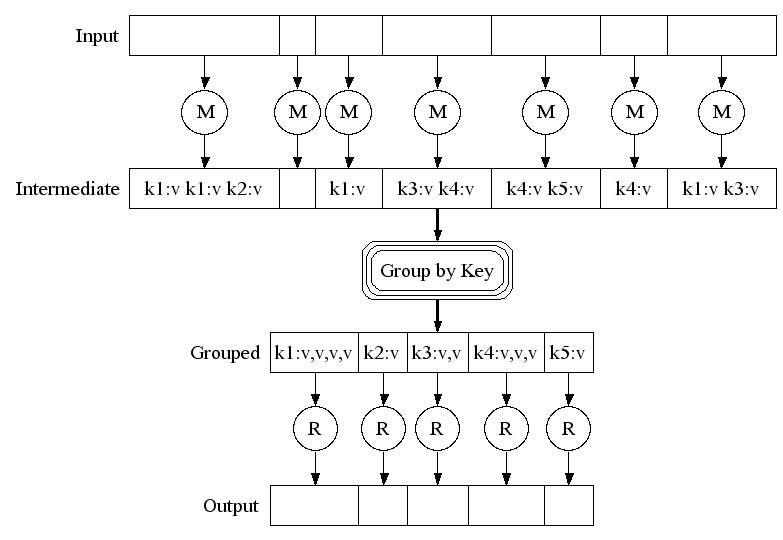 Big document
MAP:
Read input and produce a set of key-value pairs
Group by key:
Collect all pairs with same key
(Hash merge, Shuffle, Sort, Partition)
Reduce:
Collect all values belonging to the key and output
J. Leskovec, A. Rajaraman, J. Ullman: Mining of Massive Datasets, http://www.mmds.org
20
Map-Reduce: In Parallel
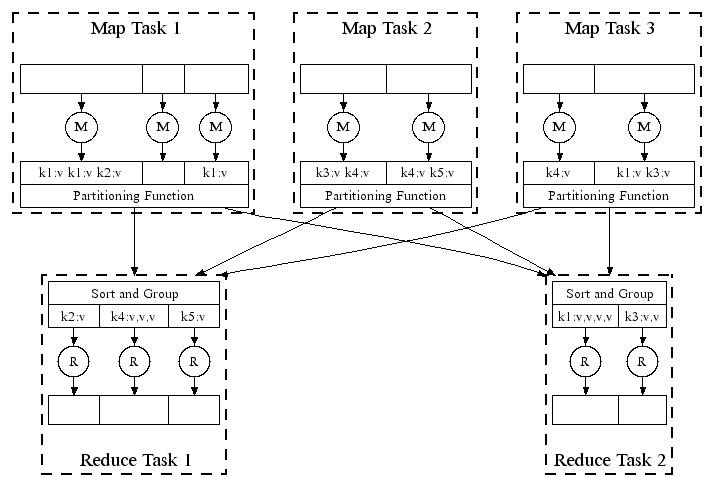 All phases are distributed with many tasks doing the work
J. Leskovec, A. Rajaraman, J. Ullman: Mining of Massive Datasets, http://www.mmds.org
21
Map-Reduce
Programmer specifies:
Map and Reduce and input files
Workflow:
Read inputs as a set of key-value-pairs
Map transforms input kv-pairs into a new set of k'v'-pairs
Sorts & Shuffles the k'v'-pairs to output nodes
All k’v’-pairs with a given k’ are sent to the same reduce
Reduce processes all k'v'-pairs grouped by key into new k''v''-pairs
Write the resulting pairs to files

All phases are distributed with many tasks doing the work
Input 0
Input 1
Input 2
Map 0
Map 1
Map 2
Shuffle
Reduce 0
Reduce 1
Out 0
Out 1
J. Leskovec, A. Rajaraman, J. Ullman: Mining of Massive Datasets, http://www.mmds.org
22
Data Flow
Input and final output are stored on a distributed file system (FS):
Scheduler tries to schedule map tasks “close” to physical storage location of input data

Intermediate results are stored on local FS of Map and Reduce workers

Output is often input to another MapReduce task
J. Leskovec, A. Rajaraman, J. Ullman: Mining of Massive Datasets, http://www.mmds.org
23
Execution Overview
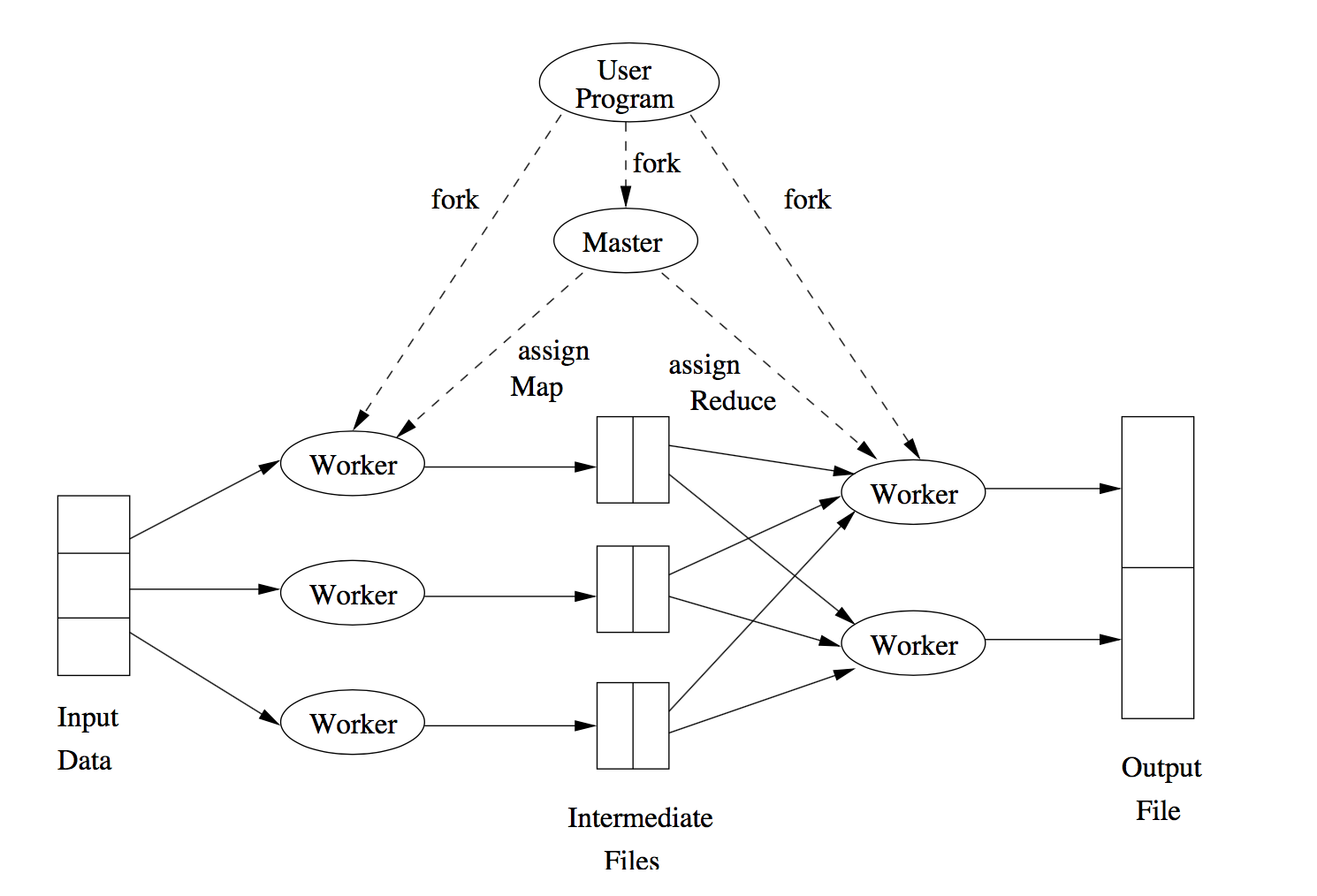 Figure from Mining of Massive Datasets textbook
Mustafa Ozdal, Bilkent University
Coordination: Master
Master node takes care of coordination:
Task status: (idle, in-progress, completed)
Idle tasks get scheduled as workers become available
When a map task completes, it sends the master the location and sizes of its R intermediate files, one for each reducer
Master pushes this info to reducers

Master pings workers periodically to detect failures
J. Leskovec, A. Rajaraman, J. Ullman: Mining of Massive Datasets, http://www.mmds.org
25
Dealing with Failures
Map worker failure
Map tasks completed or in-progress at worker are reset to idle
Reduce workers are notified when task is rescheduled on another worker
Reduce worker failure
Only in-progress tasks are reset to idle 
Reduce task is restarted
Master failure
MapReduce task is aborted and client is notified
J. Leskovec, A. Rajaraman, J. Ullman: Mining of Massive Datasets, http://www.mmds.org
26
How many Map and Reduce jobs?
User defines M map tasks, R reduce tasks
Rule of a thumb:
Make M much larger than the number of nodes in the cluster
One DFS chunk per map is common
Improves dynamic load balancing and speeds up recovery from worker failures
Usually R is smaller than M
Each mapper generates a file per reducer
Output is spread across R files 
		can use –getmerge to merge all files at the end
J. Leskovec, A. Rajaraman, J. Ullman: Mining of Massive Datasets, http://www.mmds.org
27
Task Granularity & Pipelining
Fine granularity tasks:  map tasks >> machines
Minimizes time for fault recovery
Better dynamic load balancing
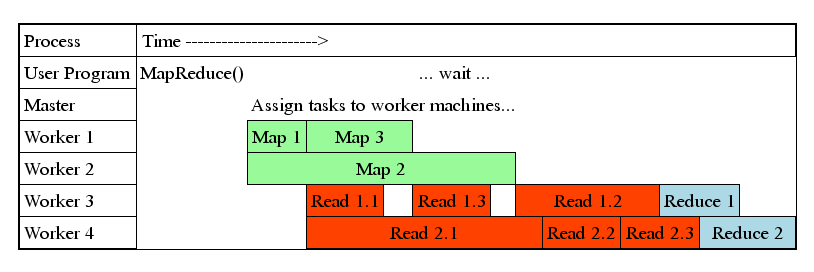 J. Leskovec, A. Rajaraman, J. Ullman: Mining of Massive Datasets, http://www.mmds.org
28
Refinements: Backup Tasks
Problem
Slow workers significantly lengthen the job completion time:
Other jobs on the machine
Bad disks
Weird things
Solution
Near end of phase, spawn backup copies of tasks
Whichever one finishes first “wins”
Effect
Dramatically shortens job completion time
J. Leskovec, A. Rajaraman, J. Ullman: Mining of Massive Datasets, http://www.mmds.org
29
Refinement: Combiners
Often a Map task will produce many pairs of the form (k,v1), (k,v2), … for the same key k
E.g., popular words in the word count example
Can save network time by pre-aggregating values in the mapper:
combine(k, list(v1))  v2
Combiner is usually same as the reduce function
Works only if reduce function is commutative and associative
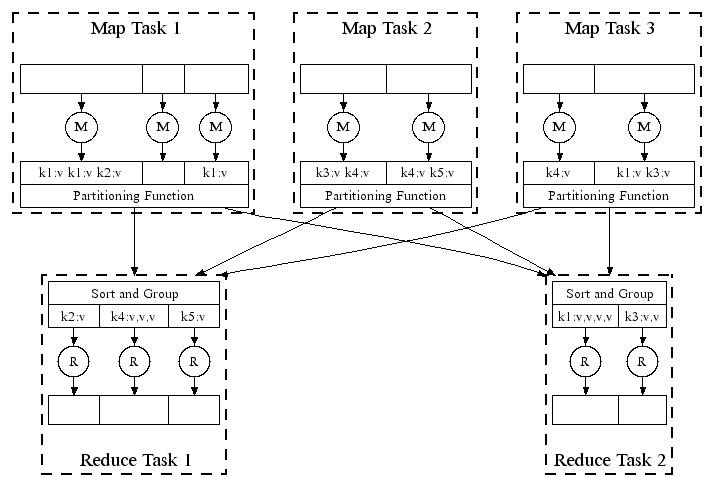 J. Leskovec, A. Rajaraman, J. Ullman: Mining of Massive Datasets, http://www.mmds.org
30
Refinement: Combiners
Back to our word counting example:
Combiner combines the values of all keys of a single mapper (single machine):






Much less data needs to be copied and shuffled!
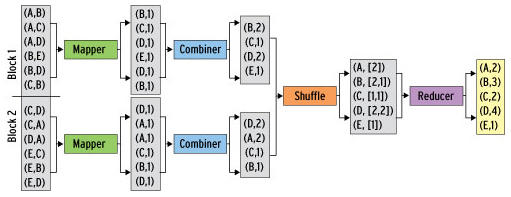 J. Leskovec, A. Rajaraman, J. Ullman: Mining of Massive Datasets, http://www.mmds.org
31
Refinement: Partition Function
Want to control how keys get partitioned
Inputs to map tasks are created by contiguous splits of input file
Reduce needs to ensure that records with the same intermediate key end up at the same worker
System uses a default partition function:
hash(key) mod R

Sometimes useful to override the hash function:
E.g., hash(hostname(URL)) mod R ensures URLs from a host end up in the same output file
J. Leskovec, A. Rajaraman, J. Ullman: Mining of Massive Datasets, http://www.mmds.org
32
Problems Suited for Map-Reduce
Example: Host size
Suppose we have a large web corpus
Look at the metadata file
Lines of the form: (URL, size, date, …)
For each host, find the total number of bytes
That is, the sum of the page sizes for all URLs from that particular host

Map: 
Emit <host name, size>
Reduce:
Sum up the sizes
J. Leskovec, A. Rajaraman, J. Ullman: Mining of Massive Datasets, http://www.mmds.org
34
Example: Language Model
Statistical machine translation:
Need to count number of times every 5-word sequence occurs in a large corpus of documents

Very easy with MapReduce:
Map: 
Extract (5-word sequence, count) from document
Reduce: 
Combine the counts
J. Leskovec, A. Rajaraman, J. Ullman: Mining of Massive Datasets, http://www.mmds.org
35
Example Application: Join
Join Operation
Compute the natural join R(A,B) ⋈ S(B,C)
R and S are each stored in files
Tuples are pairs (a,b) or (b,c)
⋈
=
S
R
J. Leskovec, A. Rajaraman, J. Ullman: Mining of Massive Datasets, http://www.mmds.org
37
Join with MapReduce: Map
Map:
For each input tuple R(a, b):
		Generate <key = b, value = (‘R’, a)> 
For each input tuple S(b, c):
		Generate <key = b, value = (‘S’, c)>
Think of ‘R’ and ‘S’ as bool variables that indicate where the pair originated from
Key-value pairs
<b1, (R, a1)>
<b1, (R, a2)>
<b2, (R, a3)>
<b3, (R, a4)>
<b2, (S, c1)>
<b2, (S, c2)>
<b3, (S, c3)>
S
R
Mustafa Ozdal, Bilkent University
Join with MapReduce: Shuffle & Sort
Output of Map
Input of Reduce
<b1, (R, a1)>
<b1, (R, a2)>
<b2, (R, a3)>
<b3, (R, a4)>
<b1, [(R, a1); (R, a2)]> 
<b2, [(R, a3); (S, c1); (S, c2)]>
<b3, [(R, a4); (S, c3)]>
<b2, (S, c1)>
<b2, (S, c2)>
<b3, (S, c3)>
Mustafa Ozdal, Bilkent University
Join with MapReduce: Reduce
Reduce:
Input: <b, value_list>
In the value list:
Pair each entry of the form (‘R’, a) with each entry (‘S’, c), and output:
		<a, b, c>
Input of Reduce
Output of Reduce
<b1, [(R, a1); (R, a2)]> 
<b2, [(R, a3); (S, c1); (S, c2)]>
<b3, [(R, a4); (S, c3)]>
<a3, b2, c1>
<a3, b2, c2>
<a4, b3, c3>
Mustafa Ozdal, Bilkent University
Example Application:Matrix-Vector Multiplication
Matrix-Vector Multiplication
V
X
M
.
=
xi
mij
vj
Mustafa Ozdal, Bilkent University
Simple Case: Vector fits in memory
For simplicity, assume that n is not too large and V fits into main memory of each node.
First, read V into an array accessible from Map tasks
Map: 
For each mij, generate <key = i, value = mij * vj>

Reduce:
Input: <key = i, values = [mi1 * v1 ; mi2 * v2 ; … ; min * vn]
Sum up all values, and output <key = i, value = sum>

What if V does not fit into main memory?
Still works, but very slow.
Mustafa Ozdal, Bilkent University
General Case: Vector does not fit into memory
V
M
Vertical stripes for M
Horizontal stripes for V
Each stripe stored in a file.
.
chunk
Each map task:
is assigned a chunk of one of the M files.
reads one stripe of V completely, and stores in local node’s memory.
Map and reduce function definitions same as in previous slide.
Mustafa Ozdal, Bilkent University
Example Application:Matrix-Matrix Multiplication2 Map-Reduce Steps
Matrix – Matrix Multiplication
k
j
k
mij
pik
i
i
=
X
njk
j
M
N
P
Mustafa Ozdal, Bilkent University
Two-Step MapReduce
Two matrices in two separate input files

Two steps of MapReduce:
Step 1: “Join” the matrix entries that need to be multiplied with each other
Similar to the Join operation we implemented using MapReduce

Step 2: Accumulate all results and compute the output matrix entries
Mustafa Ozdal, Bilkent University
First MapReduce Step
Objective: “Join” mij and njk entries
In this case, “join” corresponds to multiplication

 Map:
For each mij value of matrix M
	Generate <key = j, value = (“M”, i, mij) >

For each njk value of matrix N
	Generate <key = j, value = (“N”, k, mjk) >
Mustafa Ozdal, Bilkent University
Example: Map Output
k
j
m13
0
n14
0
n12
0
0
0
m21
0
m24
0
0
0
0
0
i
j
0
0
0
n34
n32
0
0
0
m41
m43
0
n42
0
0
0
0
Map output:
<1, (N, 2, n12)>
<1, (N, 4, n14)>
<3, (N, 2, n32)>
<3, (N, 4, n34)>
<4, (N, 2, n42)>
<1, (M, 2, m21)>
<1, (M, 4, m41)>
<3, (M, 1, m13)>
<3, (M, 4, m43)>
<4, (M, 2, m24)>
Mustafa Ozdal, Bilkent University
Intuition 1: Joining entries with same j values
k
j
m13
0
n14
0
n12
0
0
0
m21
0
m24
0
0
0
0
0
i
j
0
0
0
n34
n32
0
0
0
m41
m43
0
n42
0
0
0
0
Map output:
<1, (N, 2, n12)>
<1, (N, 4, n14)>
<3, (N, 2, n32)>
<3, (N, 4, n34)>
<4, (N, 2, n42)>
<1, (M, 2, m21)>
<1, (M, 4, m41)>
<3, (M, 1, m13)>
<3, (M, 4, m43)>
<4, (M, 2, m24)>
Mustafa Ozdal, Bilkent University
Intuition 1: Joining entries with same j values
k
j
m13
0
n14
0
n12
0
0
0
m21
0
m24
0
0
0
0
0
i
j
0
0
0
n34
n32
0
0
0
m41
m43
0
n42
0
0
0
0
Map output:
<1, (N, 2, n12)>
<1, (N, 4, n14)>
<3, (N, 2, n32)>
<3, (N, 4, n34)>
<4, (N, 2, n42)>
<1, (M, 2, m21)>
<1, (M, 4, m41)>
<3, (M, 1, m13)>
<3, (M, 4, m43)>
<4, (M, 2, m24)>
Mustafa Ozdal, Bilkent University
Intuition 2: Partial sums
k
j
m13
0
n14
0
n12
0
0
0
m21
0
m24
0
0
0
0
0
i
j
0
0
0
n34
n32
0
0
0
m41
m43
0
n42
0
0
0
0
m21 . n12 will contribute to the 
partial sum of p22
<1, (N, 2, n12)>
<1, (N, 4, n14)>
<3, (N, 2, n32)>
<3, (N, 4, n34)>
<4, (N, 2, n42)>
<1, (M, 2, m21)>
<1, (M, 4, m41)>
<3, (M, 1, m13)>
<3, (M, 4, m43)>
<4, (M, 2, m24)>
Mustafa Ozdal, Bilkent University
Intuition 2: Partial sums
k
j
m13
0
n14
0
n12
0
0
0
m21
0
m24
0
0
0
0
0
i
j
0
0
0
n34
n32
0
0
0
m41
m43
0
n42
0
0
0
0
m24 . n42 will contribute to the 
partial sum of p22
<1, (N, 2, n12)>
<1, (N, 4, n14)>
<3, (N, 2, n32)>
<3, (N, 4, n34)>
<4, (N, 2, n42)>
<1, (M, 2, m21)>
<1, (M, 4, m41)>
<3, (M, 1, m13)>
<3, (M, 4, m43)>
<4, (M, 2, m24)>
Mustafa Ozdal, Bilkent University
Intuition 2: Partial sums
k
j
m13
0
n14
0
n12
0
0
0
m21
0
m24
0
0
0
0
0
i
j
0
0
0
n34
n32
0
0
0
m41
m43
0
n42
0
0
0
0
m21 . n14 will contribute to the 
partial sum of p24
<1, (N, 2, n12)>
<1, (N, 4, n14)>
<3, (N, 2, n32)>
<3, (N, 4, n34)>
<4, (N, 2, n42)>
<1, (M, 2, m21)>
<1, (M, 4, m41)>
<3, (M, 1, m13)>
<3, (M, 4, m43)>
<4, (M, 2, m24)>
Mustafa Ozdal, Bilkent University
First MapReduce Step: Reduce
Reduce input:
<1, [ (M, 2, m21); (M, 4, m41); (N, 2, n12); (N, 4, n14) ] >  
<3, [ (M, 1, m13); (M, 4, m43); (N, 2, n32); (N, 4, n34) ] >
<4, [ (M, 2, m24); (N, 2, n42) ] >
Reduce(key, value_list):
	Put all entries in value_list of form (M, i, mi,key) into LM 
	Put all entries in value_list of form (N, k, nkey,k) into LN 
	for each entry (M, i, mi,key) in LM
		for each entry (N, k, nkey,k) in LN
			output <key = (i, k); value = mi,key . nkey,k >
Mustafa Ozdal, Bilkent University
Example: Reduce Output
Reduce input:
<1, [ (M, 2, m21); (M, 4, m41); (N, 2, n12); (N, 4, n14) ] >  
<3, [ (M, 1, m13); (M, 4, m43); (N, 2, n32); (N, 4, n34) ] >
<4, [ (M, 2, m24); (N, 2, n42) ] >
Reduce output:
< (1, 2), (m13.n32) >
< (1, 4), (m13.n34) >
< (4, 2), (m43.n32) >
< (4, 4), (m43.n34) >
< (2, 2), (m21.n12) >
< (2, 4), (m21.n14) >
< (4, 2), (m41.n12) >
< (4, 4), (m41.n14) >
< (2, 2), (m24.n42) >
Mustafa Ozdal, Bilkent University
Second MapReduce Step: Map
Map input:
< (1, 2), (m13.n32) >
< (1, 4), (m13.n34) >
< (4, 2), (m43.n32) >
< (4, 4), (m43.n34) >
< (2, 2), (m21.n12) >
< (2, 4), (m21.n14) >
< (4, 2), (m41.n12) >
< (4, 4), (m41.n14) >
< (2, 2), (m24.n42) >
Map:
	for each (key, value) pair in the input
		generate (key, value)
Identity function
The system will most likely assign the map tasks on the same node as the reduce that produced these outputs. Hence, no communication cost.
Mustafa Ozdal, Bilkent University
Second MapReduce Step: Reduce
Reduce input:
< (1, 2), (m13.n32) >
< (1, 4), (m13.n34) >
< (4, 2), (m43.n32) >
< (4, 4), (m43.n34) >
< (2, 2), (m21.n12) >
< (2, 4), (m21.n14) >
< (4, 2), (m41.n12) >
< (4, 4), (m41.n14) >
< (2, 2), (m24.n42) >
Reduce(key, value_list):
	sum = 0
	foreach v in value_list
		sum += v
	output <key, sum>
Mustafa Ozdal, Bilkent University
Example: MapReduce Step 2 - Reduce
k
j
m13
0
n14
0
n12
0
0
0
m21
0
m24
0
0
0
0
0
i
j
0
0
0
n34
n32
0
0
0
m41
m43
0
n42
0
0
0
0
Reduce input:
< (1, 2), (m13.n32) >
< (1, 4), (m13.n34) >
< (4, 2), (m43.n32) >
< (4, 4), (m43.n34) >
< (2, 2), (m21.n12) >
< (2, 4), (m21.n14) >
< (4, 2), (m41.n12) >
< (4, 4), (m41.n14) >
< (2, 2), (m24.n42) >
Mustafa Ozdal, Bilkent University
Example: MapReduce Step 2 - Reduce
k
j
m13
0
n14
0
n12
0
0
0
m21
0
m24
0
0
0
0
0
i
j
0
0
0
n34
n32
0
0
0
m41
m43
0
n42
0
0
0
0
Reduce input:
< (1, 2), (m13.n32) >
< (1, 4), (m13.n34) >
< (4, 2), (m43.n32) >
< (4, 4), (m43.n34) >
< (2, 2), (m21.n12) >
< (2, 4), (m21.n14) >
< (4, 2), (m41.n12) >
< (4, 4), (m41.n14) >
< (2, 2), (m24.n42) >
Mustafa Ozdal, Bilkent University
Example: MapReduce Step 2 - Reduce
k
j
m13
0
n14
0
n12
0
0
0
m21
0
m24
0
0
0
0
0
i
j
0
0
0
n34
n32
0
0
0
m41
m43
0
n42
0
0
0
0
Reduce input:
< (1, 2), (m13.n32) >
< (1, 4), (m13.n34) >
< (4, 2), (m43.n32) >
< (4, 4), (m43.n34) >
< (2, 2), (m21.n12) >
< (2, 4), (m21.n14) >
< (4, 2), (m41.n12) >
< (4, 4), (m41.n14) >
< (2, 2), (m24.n42) >
Mustafa Ozdal, Bilkent University
Example: MapReduce Step 2 - Reduce
k
j
m13
0
n14
0
n12
0
0
0
m21
0
m24
0
0
0
0
0
i
j
0
0
0
n34
n32
0
0
0
m41
m43
0
n42
0
0
0
0
Reduce input:
< (1, 2), (m13.n32) >
< (1, 4), (m13.n34) >
< (4, 2), (m43.n32) >
< (4, 4), (m43.n34) >
< (2, 2), (m21.n12) >
< (2, 4), (m21.n14) >
< (4, 2), (m41.n12) >
< (4, 4), (m41.n14) >
< (2, 2), (m24.n42) >
Mustafa Ozdal, Bilkent University
Summary: Two-Step MapReduce Algorithm
Step1: Map (input):
	For each mij value of matrix M
		generate <key = j, value = (“M”, i, mij) >
	For each njk value of matrix N
		generate <key = j, value = (“N”, k, mjk) >
Step1: Reduce(key, value_list):
	for each entry (M, i, mi,key) in value_list
		for each entry (N, k, nkey,k) in value_list
			output <key = (i, k); value = mi,key . nkey,k >
Step2: Map (key, value):
	generate (key, value)
Step2: Reduce(key, value_list):
	sum ← accumulate the values in value_list
	output (key, sum)
Mustafa Ozdal, Bilkent University
Example Application:Matrix-Matrix MultiplicationSingle Map-Reduce
Single-Step MapReduce: Intuition
To compute pik, we need mij and njk values for all j.

In other words:
	mij entry is needed to compute pik values for all k.
	njk entry is needed to compute pik values for all i.

Intuition: Send each input matrix entry to all reducers that need it.
Mustafa Ozdal, Bilkent University
An Entry of Matrix M
j
k
i
mij
X
j
njk
M
N
Each mij needs to be paired with all entries in row j of matrix N
Mustafa Ozdal, Bilkent University
An Entry of Matrix N
j
k
i
mij
X
j
njk
M
N
Each njk needs to be paired with all entries in column j of matrix M
Mustafa Ozdal, Bilkent University
Map Operation
Reminder:
	mij entry is needed to compute pik values for all k.
	njk entry is needed to compute pik values for all i.

Map:
	for each mij entry from matrix M:
	       for k=1 to n
		generate <key = (i, k), value = (‘M’, j, mij) >
	for each njk entry from matrix N:
	       for i=1 to n
		generate <key = (i, k), value = (‘N’, j, njk) >
Mustafa Ozdal, Bilkent University
Example: Map Output for Matrix M Entries
m13
0
n14
0
n12
0
0
0
m21
0
m24
0
0
0
0
0
.
=
0
0
0
n34
n32
0
0
0
m41
m43
0
n42
0
0
0
0
Map output:
<(1,1), (M, 3, m13) >
Mustafa Ozdal, Bilkent University
Example: Map Output for Matrix M Entries
m13
0
n14
0
n12
0
0
0
m21
0
m24
0
0
0
0
0
.
=
0
0
0
n34
n32
0
0
0
m41
m43
0
n42
0
0
0
0
Map output:
<(1,1), (M, 3, m13) >
<(1,2), (M, 3, m13) >
Mustafa Ozdal, Bilkent University
Example: Map Output for Matrix M Entries
m13
0
n14
0
n12
0
0
0
m21
0
m24
0
0
0
0
0
.
=
0
0
0
n34
n32
0
0
0
m41
m43
0
n42
0
0
0
0
Map output:
<(1,1), (M, 3, m13) >
<(1,2), (M, 3, m13) >
<(1,3), (M, 3, m13) >
<(1,4), (M, 3, m13) >
Mustafa Ozdal, Bilkent University
Example: Map Output for Matrix M Entries
m13
0
n14
0
n12
0
0
0
m21
0
m24
0
0
0
0
0
.
=
0
0
0
n34
n32
0
0
0
m41
m43
0
n42
0
0
0
0
Map output:
<(2,1), (M, 1, m21) >
<(2,2), (M, 1, m21) >
<(2,3), (M, 1, m21) >
<(2,4), (M, 1, m21) >
<(1,1), (M, 3, m13) >
<(1,2), (M, 3, m13) >
<(1,3), (M, 3, m13) >
<(1,4), (M, 3, m13) >
Mustafa Ozdal, Bilkent University
Example: Map Output for Matrix M Entries
m13
0
n14
0
n12
0
0
0
m21
0
m24
0
0
0
0
0
.
=
0
0
0
n34
n32
0
0
0
m41
m43
0
n42
0
0
0
0
Map output:
<(2,1), (M, 1, m21) >
<(2,2), (M, 1, m21) >
<(2,3), (M, 1, m21) >
<(2,4), (M, 1, m21) >
<(2,1), (M, 4, m24) >
<(2,2), (M, 4, m24) >
<(2,3), (M, 4, m24) >
<(2,4), (M, 4, m24) >
<(1,1), (M, 3, m13) >
<(1,2), (M, 3, m13) >
<(1,3), (M, 3, m13) >
<(1,4), (M, 3, m13) >
…
Mustafa Ozdal, Bilkent University
Example: Map Output for Matrix N Entries
m13
0
n14
0
n12
0
0
0
m21
0
m24
0
0
0
0
0
.
=
0
0
0
n34
n32
0
0
0
m41
m43
0
n42
0
0
0
0
Map output:
<(1,2), (N, 1, n12) >
Mustafa Ozdal, Bilkent University
Example: Map Output for Matrix N Entries
m13
0
n14
0
n12
0
0
0
m21
0
m24
0
0
0
0
0
.
=
0
0
0
n34
n32
0
0
0
m41
m43
0
n42
0
0
0
0
Map output:
<(1,2), (N, 1, n12) >
<(2,2), (N, 1, n12) >
<(3,2), (N, 1, n12) >
<(4,2), (N, 1, n12) >
Mustafa Ozdal, Bilkent University
Example: Map Output for Matrix N Entries
m13
0
n14
0
n12
0
0
0
m21
0
m24
0
0
0
0
0
.
=
0
0
0
n34
n32
0
0
0
m41
m43
0
n42
0
0
0
0
Map output:
<(1,4), (N, 1, n14) >
<(2,4), (N, 1, n14) >
<(3,4), (N, 1, n14) >
<(4,4), (N, 1, n14) >
<(1,2), (N, 1, n12) >
<(2,2), (N, 1, n12) >
<(3,2), (N, 1, n12) >
<(4,2), (N, 1, n12) >
Mustafa Ozdal, Bilkent University
Example: Map Output for Matrix N Entries
m13
0
n14
0
n12
0
0
0
m21
0
m24
0
0
0
0
0
.
=
0
0
0
n34
n32
0
0
0
m41
m43
0
n42
0
0
0
0
Map output:
<(1,4), (N, 1, n14) >
<(2,4), (N, 1, n14) >
<(3,4), (N, 1, n14) >
<(4,4), (N, 1, n14) >
<(1,2), (N, 3, n32) >
<(2,2), (N, 3, n32) >
<(3,2), (N, 3, n32) >
<(4,2), (N, 3, n32) >
<(1,2), (N, 1, n12) >
<(2,2), (N, 1, n12) >
<(3,2), (N, 1, n12) >
<(4,2), (N, 1, n12) >
…
Mustafa Ozdal, Bilkent University
Summary: Map Operation
<key=(i,1), value = (M, j, mij)>
…
mij
<key=(i,n), value = (M, j, mij)>
<key=(1,k), value = (N, j, njk)>
…
njk
<key=(n,k), value = (N, j, njk)>
Mustafa Ozdal, Bilkent University
Reduce Operation
Input: 
          key = (i,k), value_list = [ … (M, j, mij); … (N, j, njk) … ]
				an entry exists for any non-zero mij or njk
Objective: Multiply mij and njk values with matching j values, and sum up all products to compute pik
Reduce(key, value_list)
	put all entries of form (M, j, mij) into LM
	sort entries in LM based on j values
	put all entries of form (N, j, njk) into LN
	sort entries in LN based on j values
	sum ← 0
	for each pair (M, j, mij) in LM and (N, j, njk) in LN 
		sum += mij . njk 
  	output (key, sum)
Mustafa Ozdal, Bilkent University
Example: Reduce
m13
0
n14
0
n12
0
0
0
m21
0
m24
0
0
0
0
0
.
=
0
0
0
n34
n32
0
0
0
m41
m43
0
n42
0
0
0
0
Reduce input: key = (4, 2), value_list = { (M, m41, 1); (M, m43, 3);
					  (N, n12, 1); (N, n32, 3); (N, n42, 4) }
Reduce output: key = (4, 2), value = m41. n12 + m43. n32
Mustafa Ozdal, Bilkent University
Summary: Single-Step MapReduce Algorithm
Map(input):
	for each mij entry from matrix M:
	       for k=1 to n
		generate <key = (i, k), value = (‘M’, j, mij) >
	for each njk entry from matrix N:
	       for i=1 to n
		generate <key = (i, k), value = (‘N’, j, njk) >

Reduce(key, value_list)
	sum ← 0
	for each pair (M, j, mij) and (N, j, njk) in value_list 
		sum += mij . njk 
  	output (key, sum)
Mustafa Ozdal, Bilkent University
Next Lecture
No analysis of communication costs and computation costs so far.

Next lecture:
Complexity Analysis
Improved Algorithms
Mustafa Ozdal, Bilkent University